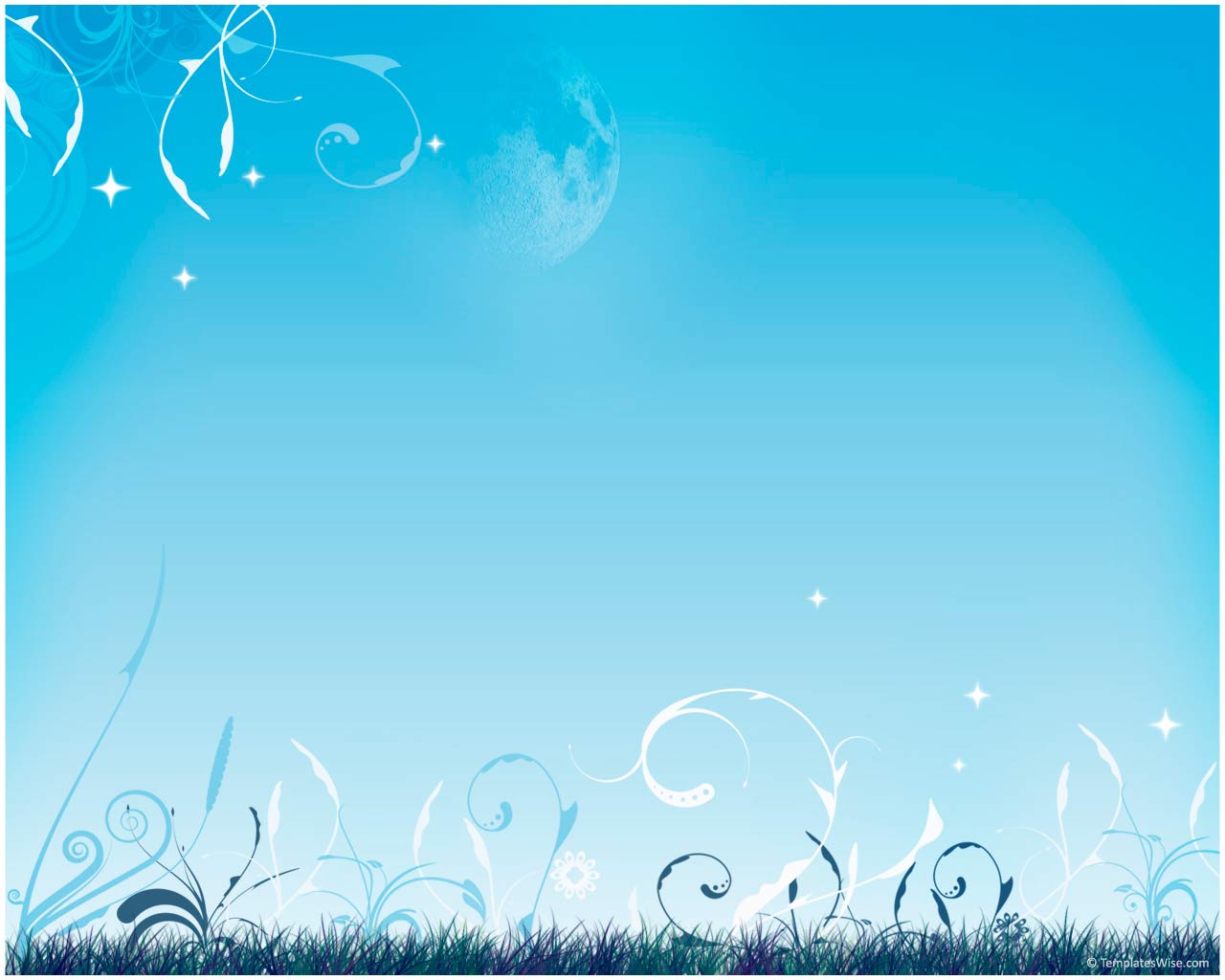 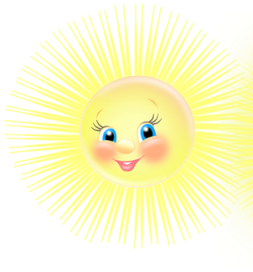 Қазақ тілі 
3 «А» сынып
Топ атын табу
1-топ: қамшы, қорғау
2-топ: алау, қылқалам, дыбыс
3-топ: дала, намыс
4-топ: ізгілік, ет, тілек
1-топ: ҚАМҚОР
2-топ: АҚЫЛДЫ
3-топ: ДАНА
4-топ: ІЗЕТТІ
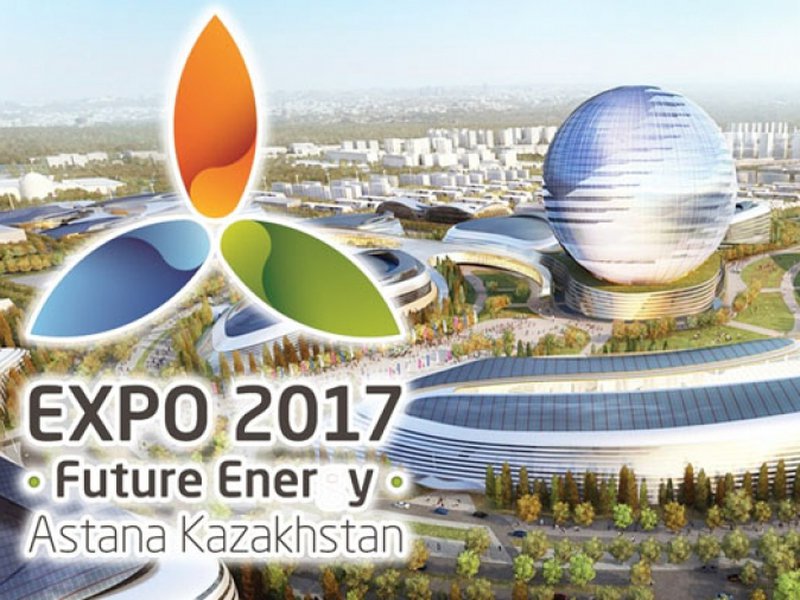 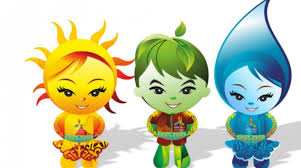 Сәуле                     Қуат                Мөлдір
(күн сәулесі) -                 (күш, билік) –                 (айқын, таза) -         
күннен алынған         жердегі энергияны            судан алынған 
 энергия                               білдіреді.                           энергия.
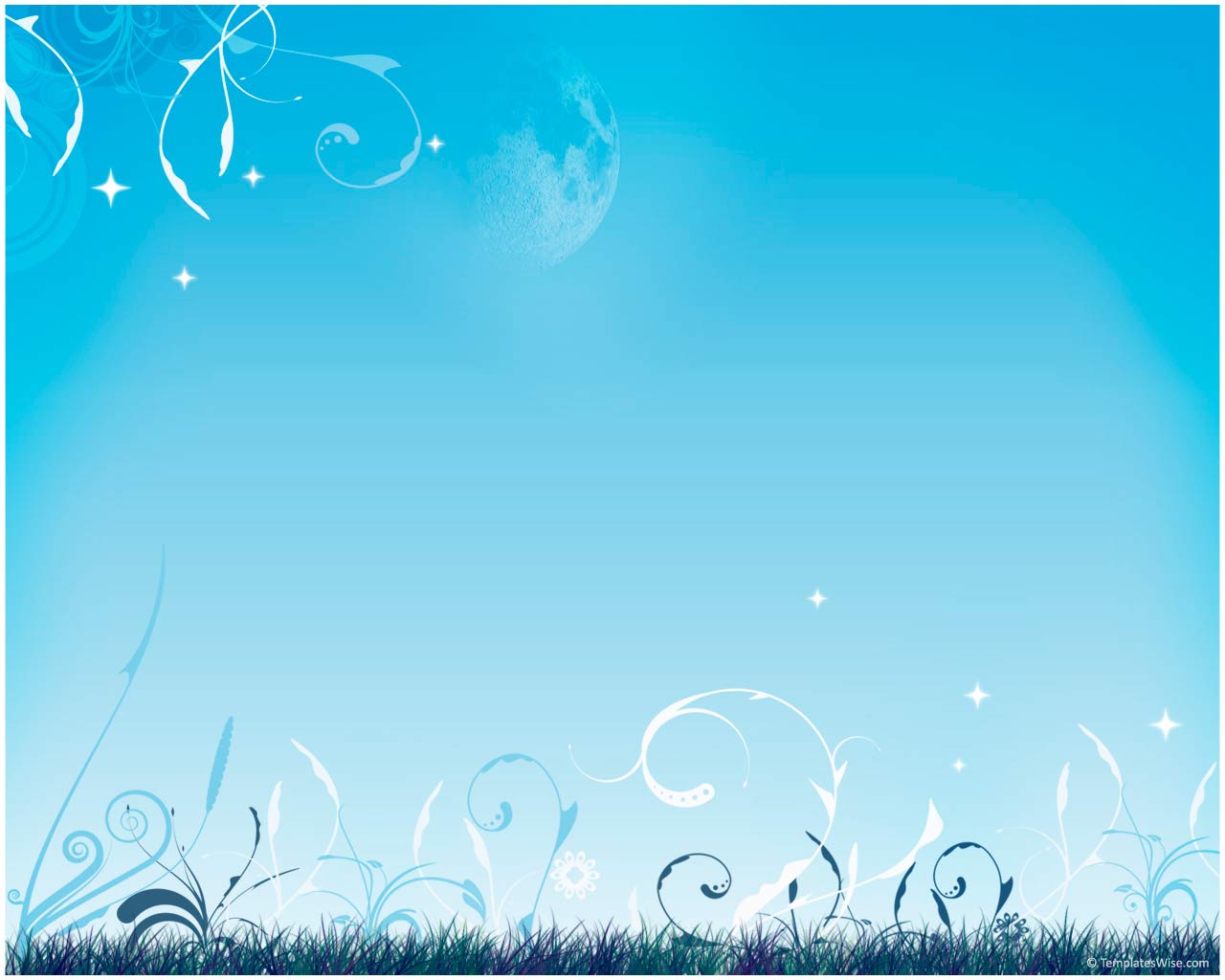 1-топ.ЭКСПО неліктен бүкіләлемдік 
            көрме деп аталады?

2-топ.ЭКСПО-2017 көрмесі қайда өтті?

3-топ.Көрменің тақырыбы қалай 
          аталды? Неліктен олай атаған.

4-топ.Мәтіннен э дыбысы бар сөздерді  
          тауып жазу.
Өзбекстан көрмесі
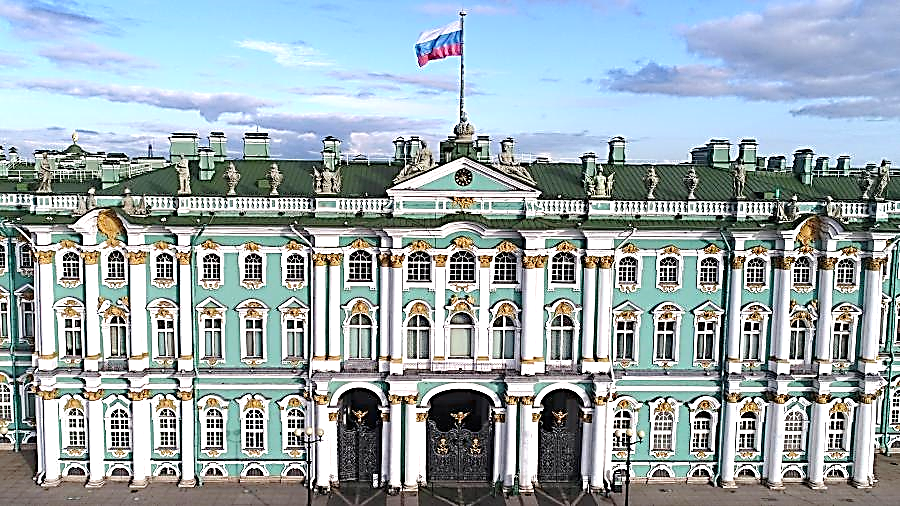 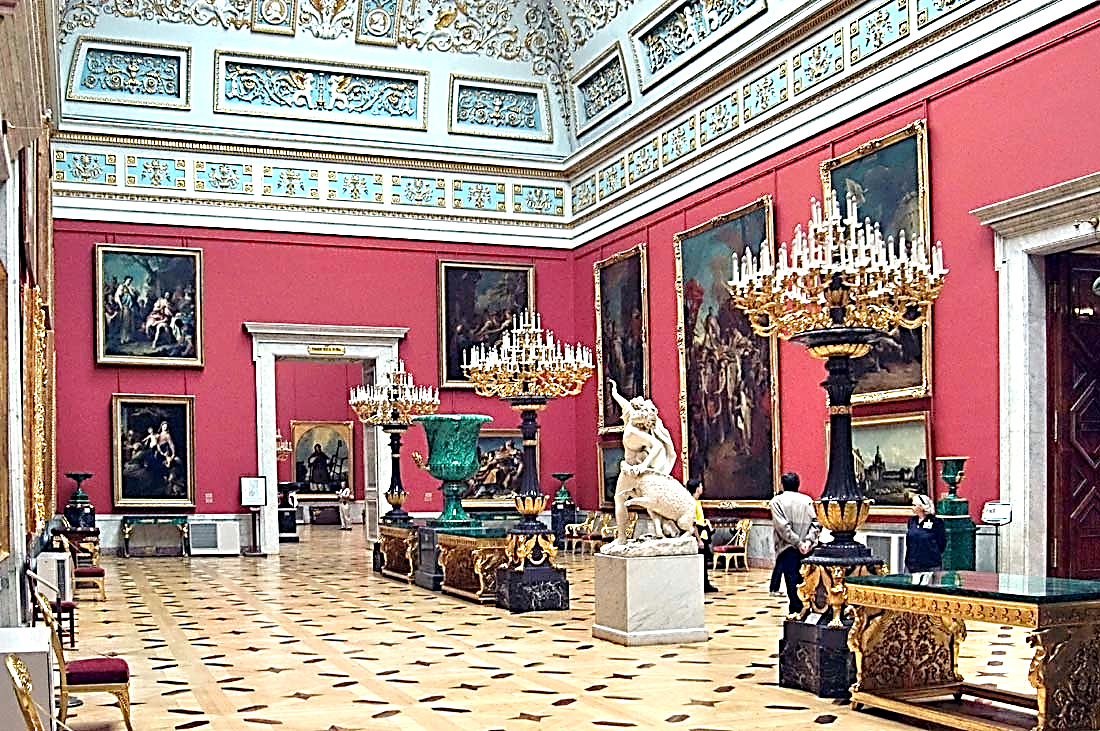 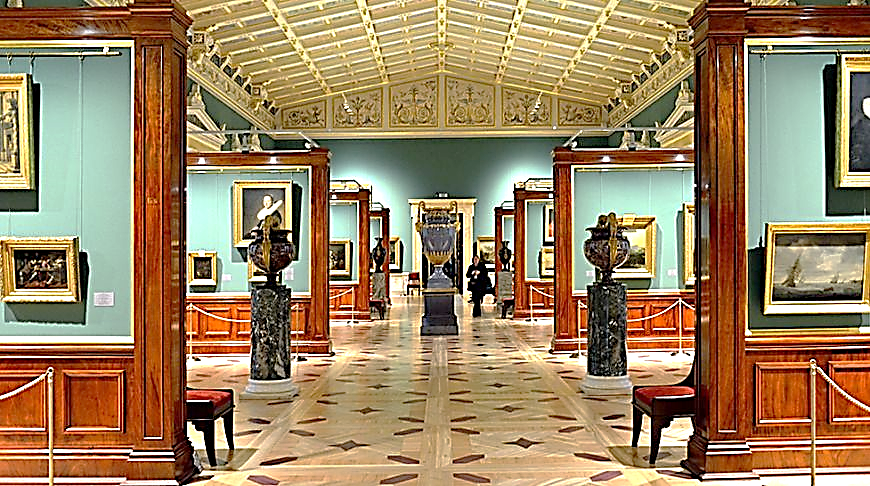 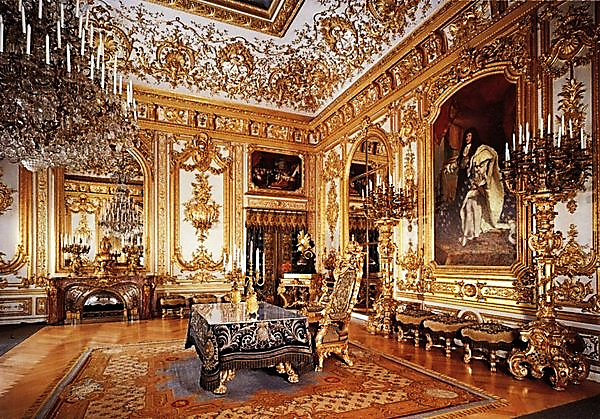 Ұлыбритания көрмесі
Сергіту
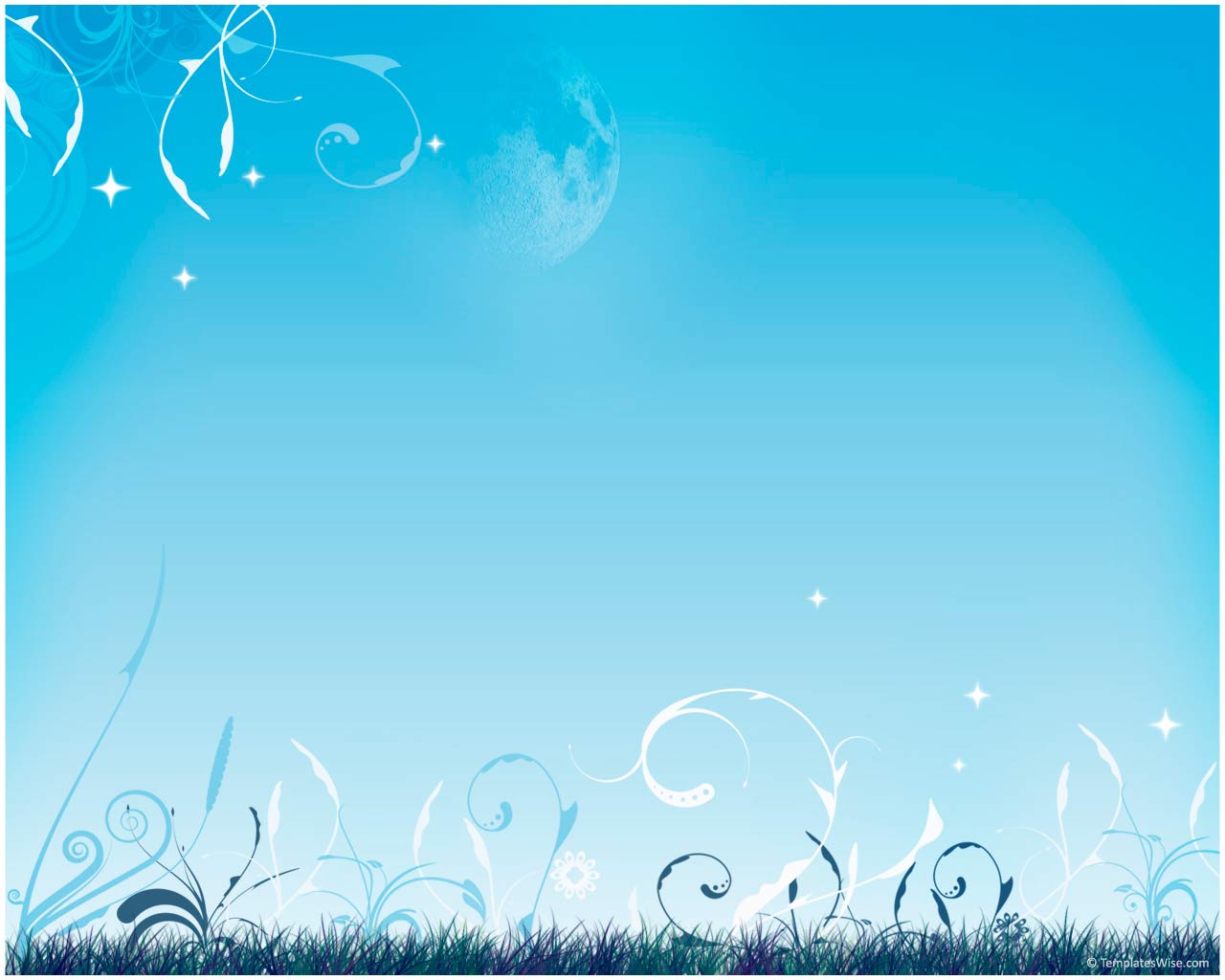 18-жаттығу
Жеке жұмыс
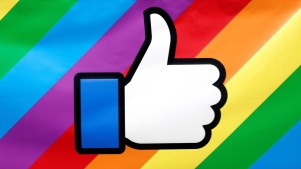 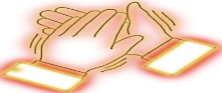 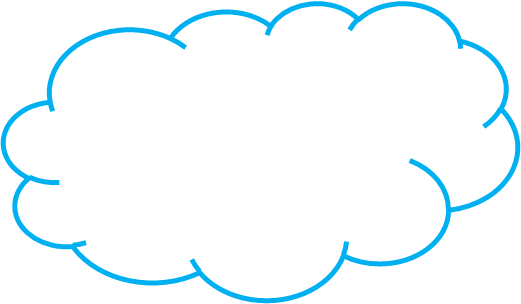 Үндістан көрмесі
«Шынықсаң шымыр боларсың» эстафетасы
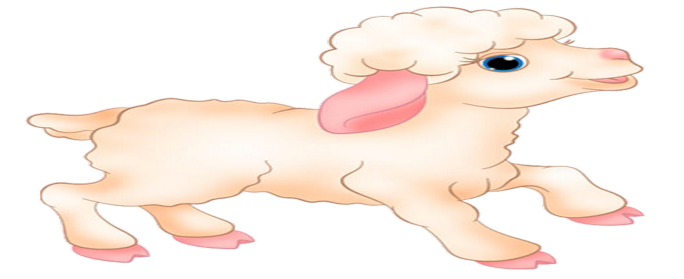 Қазақстан көрмесі
Кері байланыс
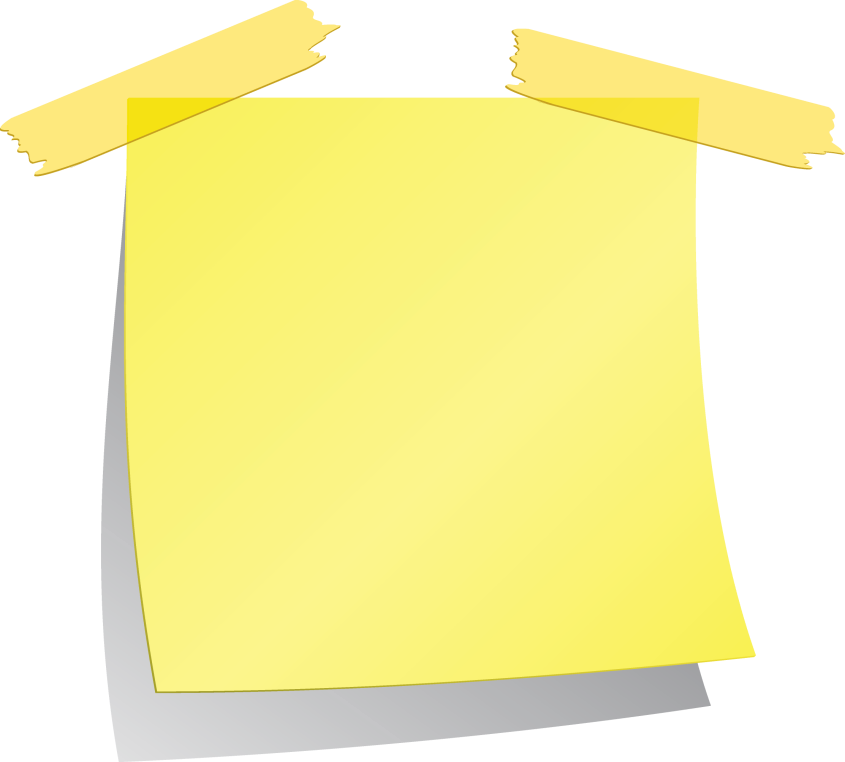 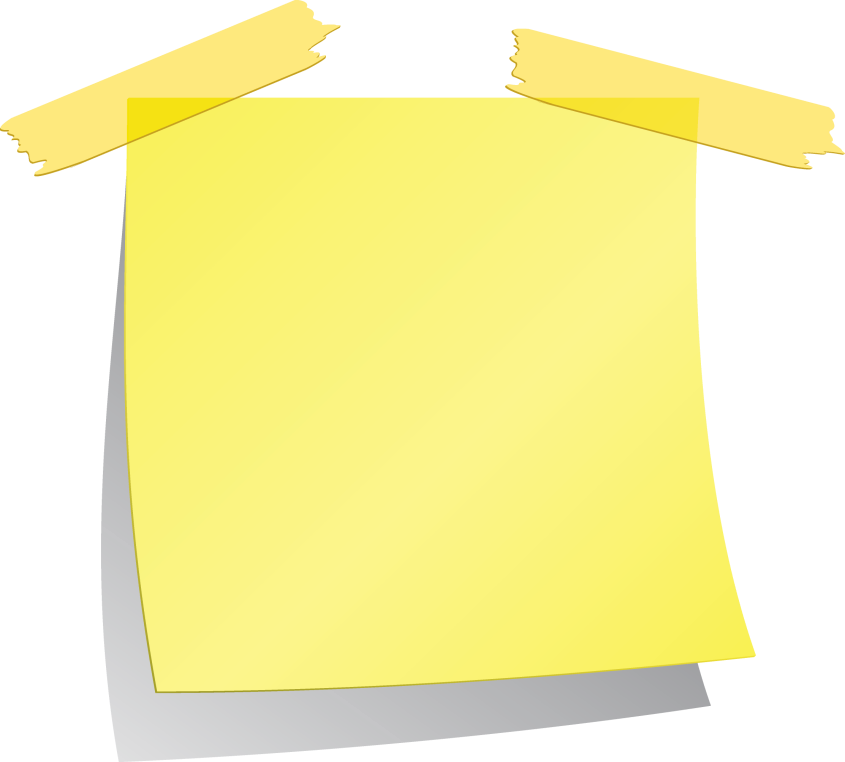 .
Шаттық шеңбері
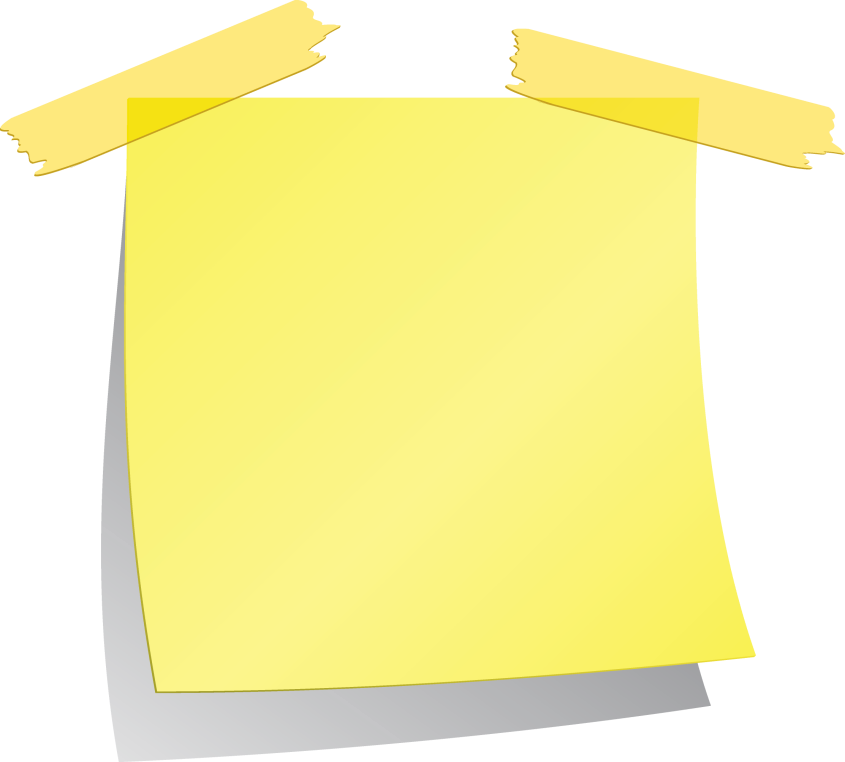 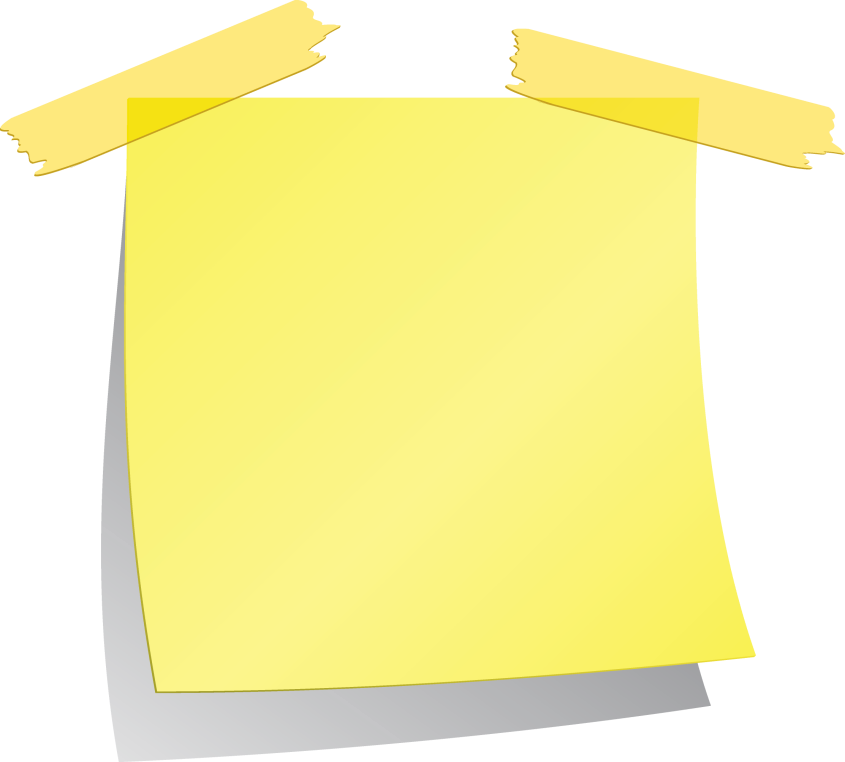 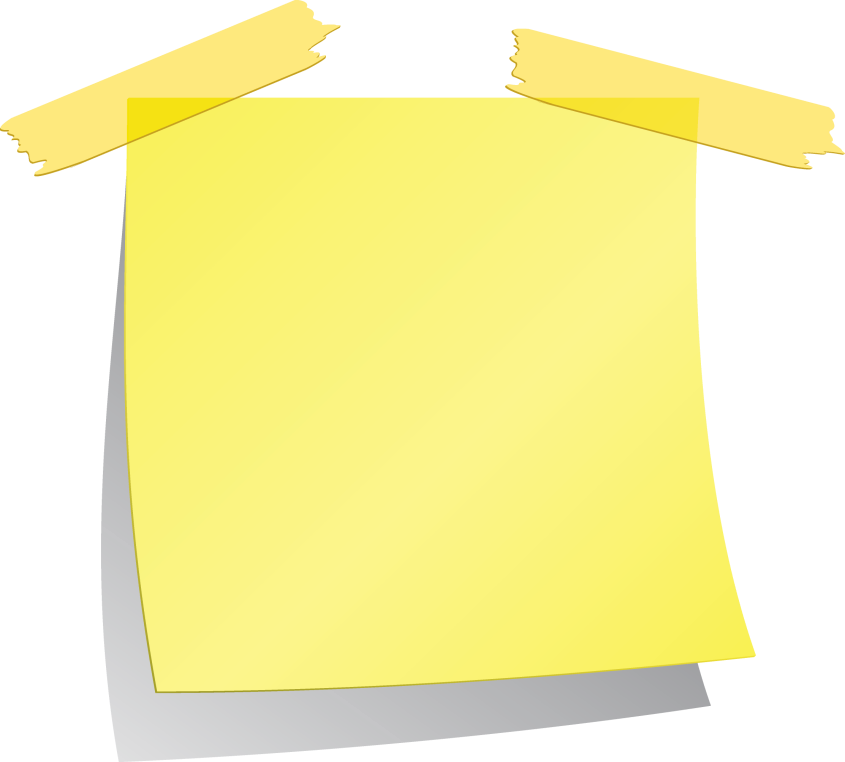 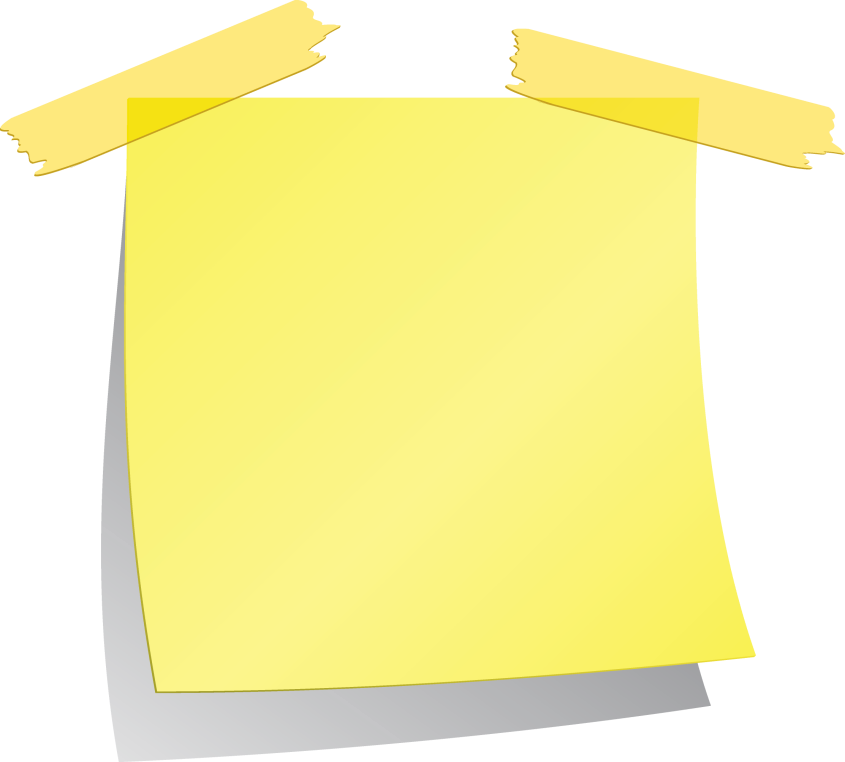